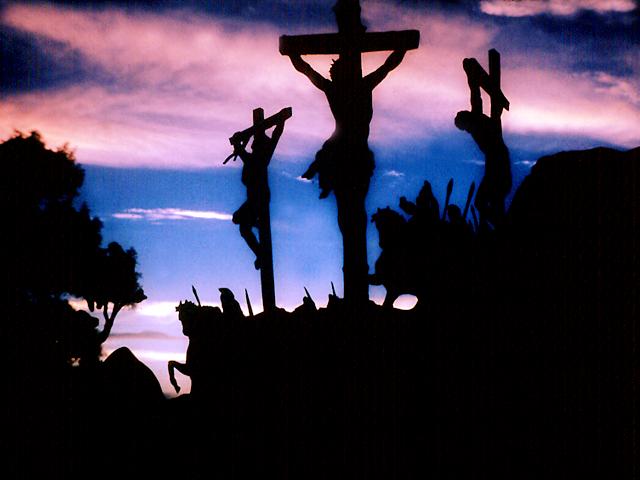 A CAUSA DA MORTE DE JESUS
Mateus 27:45 -50.
Porque Jesus morreu?
[Speaker Notes: Cristo morreu para que você e eu vivamos para todo o sempre.]
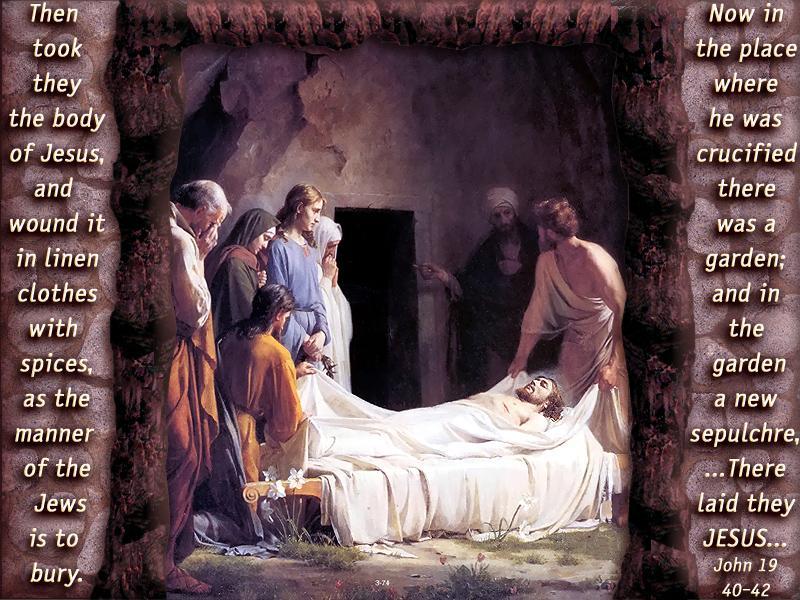 O que levou
 Jeusu a morte?
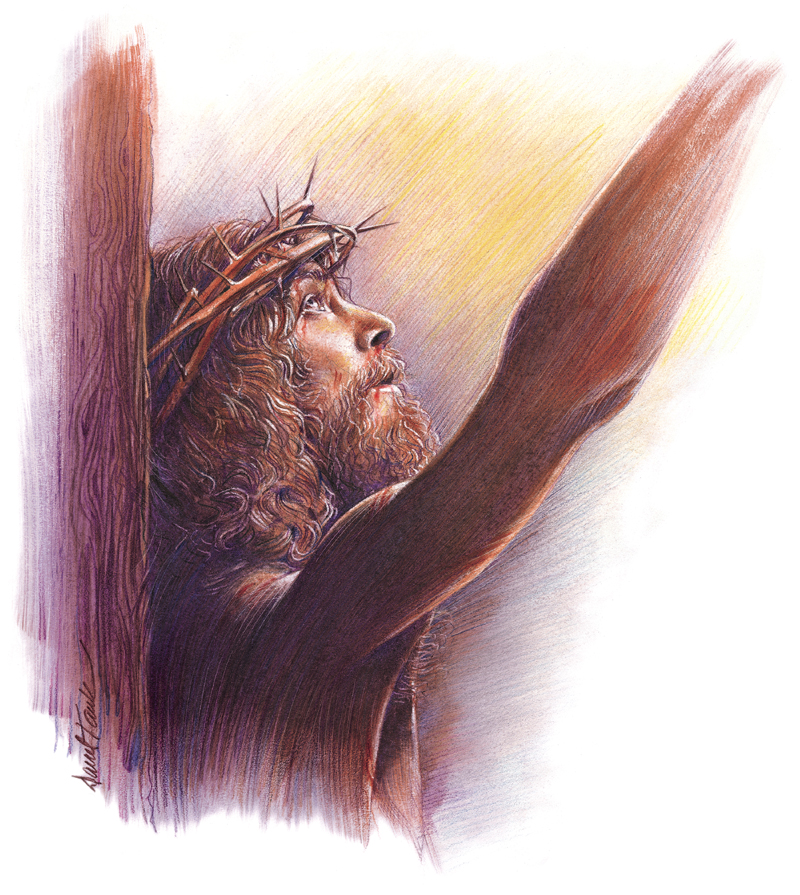 Hipóteses dos Filósofos Neo-liberais:
Jesus morreu porque se insurgiu contra o império romano.
“E respondeu Jesus: O meu reino não é deste mundo; se o meu reino fosse deste mundo, pelejariam os meus servos, para que eu não fosse entregue aos judeus, mas agora o meu reino não é daqui.”
São João 18: 36
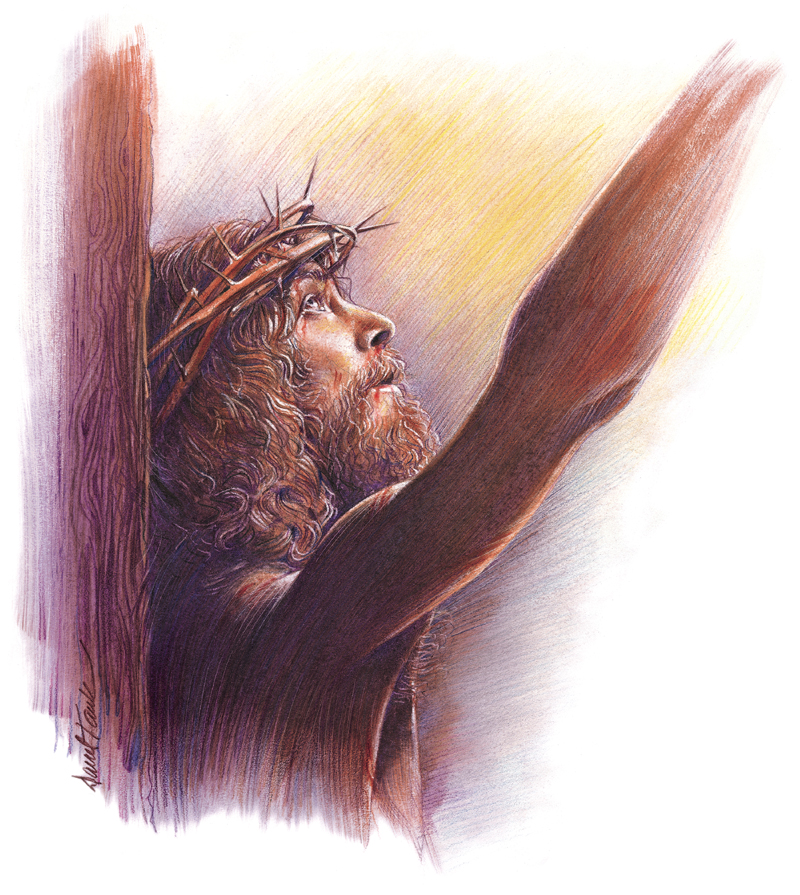 Hipóteses dos Filósofos Neo-liberais:
2.  Jesus se insurgiu contra o sacerdócio judaico.
“Ora, se Ele estivesse na terra, nem tão pouco sacerdote seria, havendo ainda sacerdotes que oferecem dons segundo a lei.”
Hebreus 8: 4.
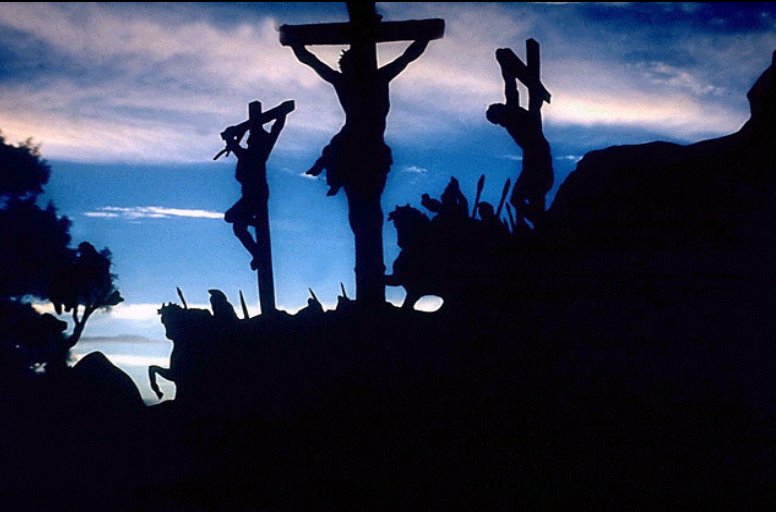 Teólogos Alemães
A morte de Jesus foi um equivoco histórico. Ele não deveria morrer.
“Caifás, porém, um dentre eles, sumo sacerdote naquele ano, advertiu-os, dizendo: Vós nada sabeis, nem considerais que vos convém que morra um só homem pelo povo e que não venha a perecer toda a nação. Ora, ele não disse isto de sí mesmo; mas, sendo sumo sacerdote naquele ano, profetizou que Jesus estava para morrer pela nação.”
João 11: 49 a 51.
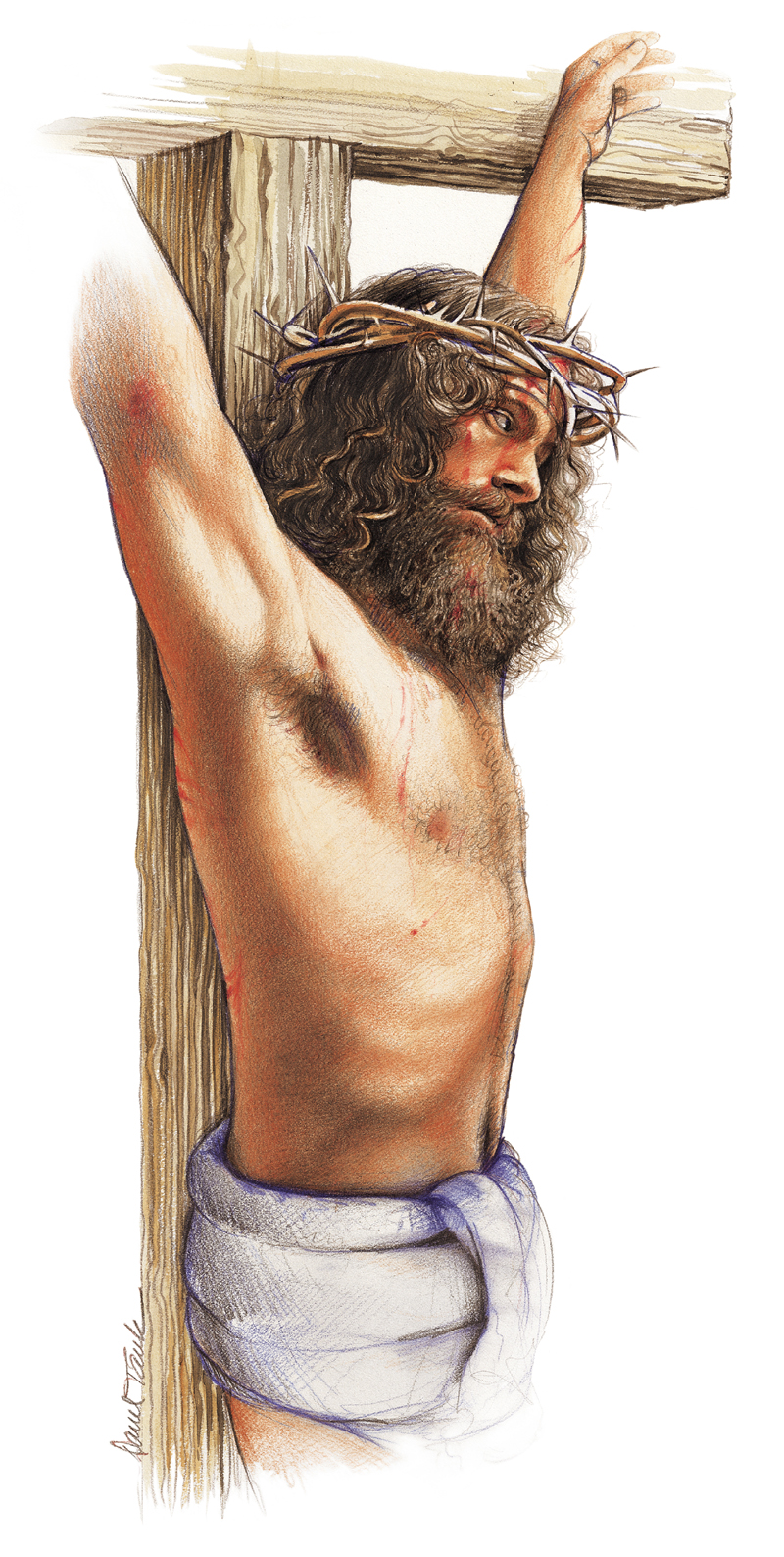 Cristãos Historicistas
Jesus morreu pela conseqüência dos maus tratos que sofreu em sua paixão.
Será que Jesus morreu pelo espancamento popular?
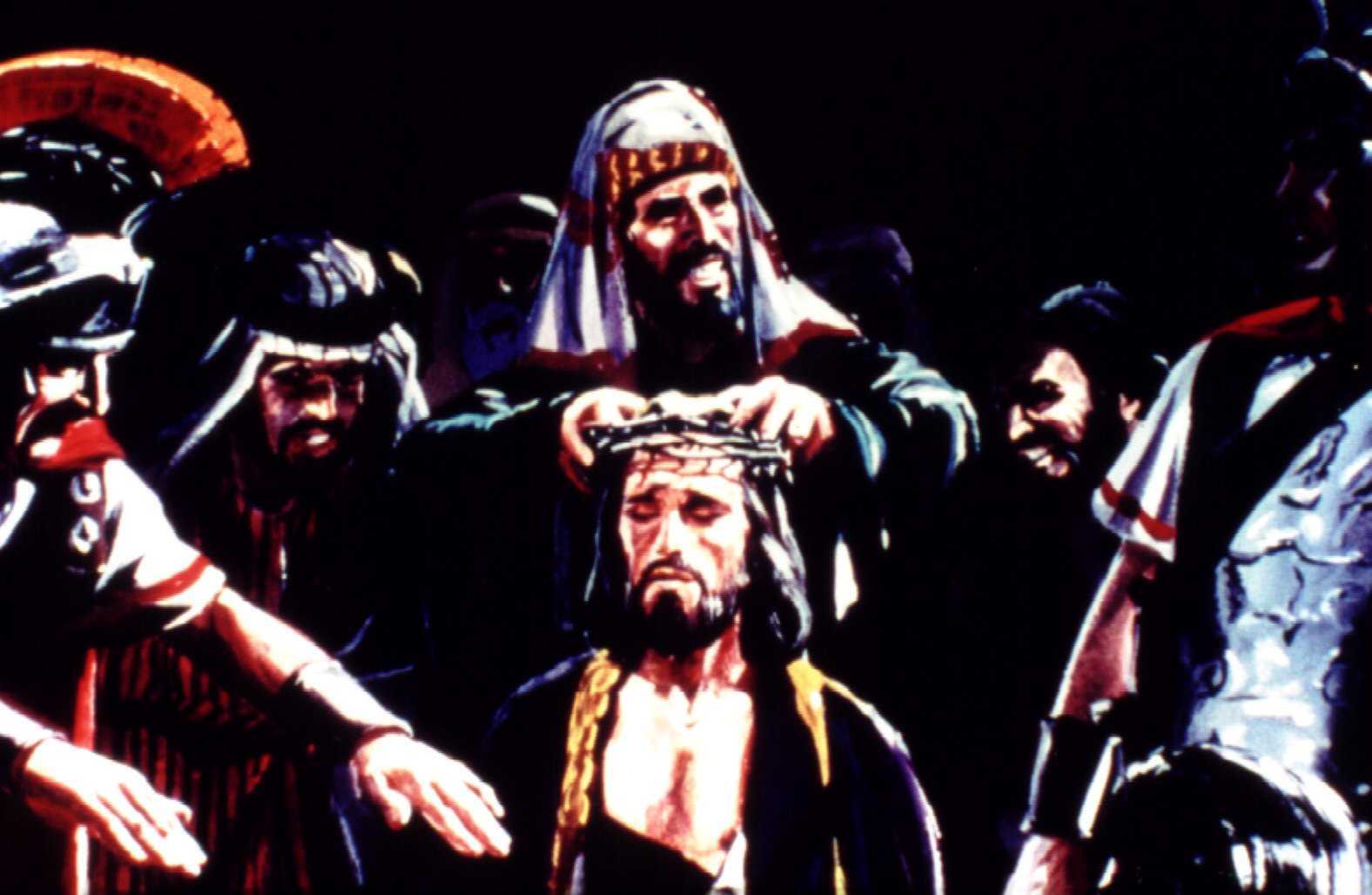 “Então, uns cuspiram-lhe no rosto e lhe davam murros, e outros o esbofeteavam....”
Mateus 26:67

“E, cuspindo nele, tomaram o caniço e davam-lhe com ele na cabeça.” 
Mateus 27:29.
Será que Jesus morreu pelos acoites?
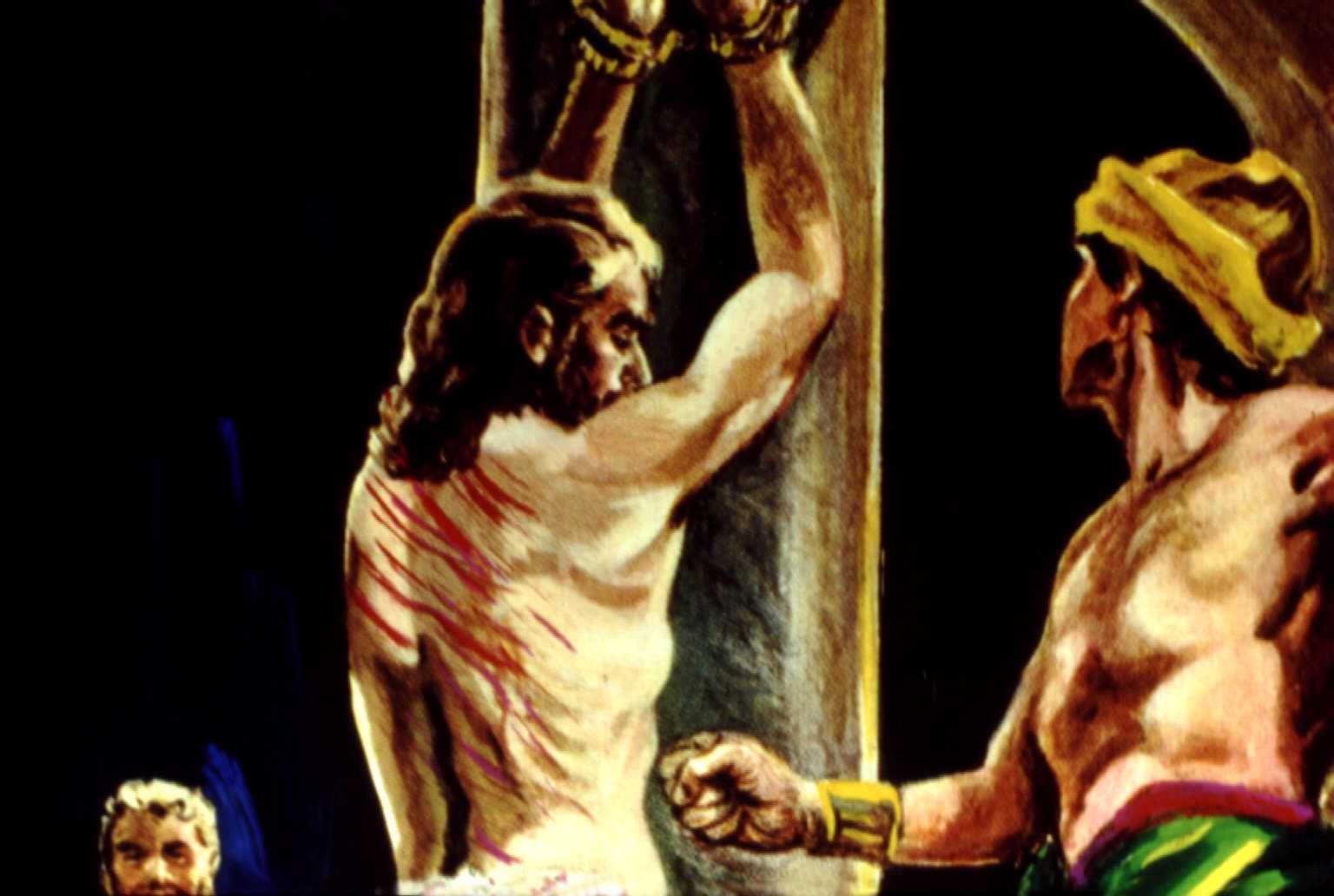 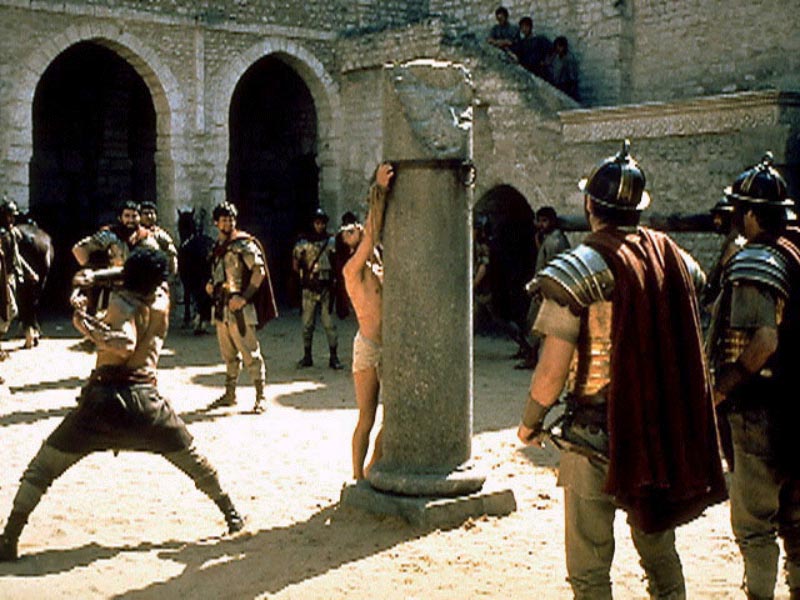 “Então lhes soltou Barrabás; mas a Jesus mandou acoitar, e o mandou para ser crucificado.”
Mateus 27:26.
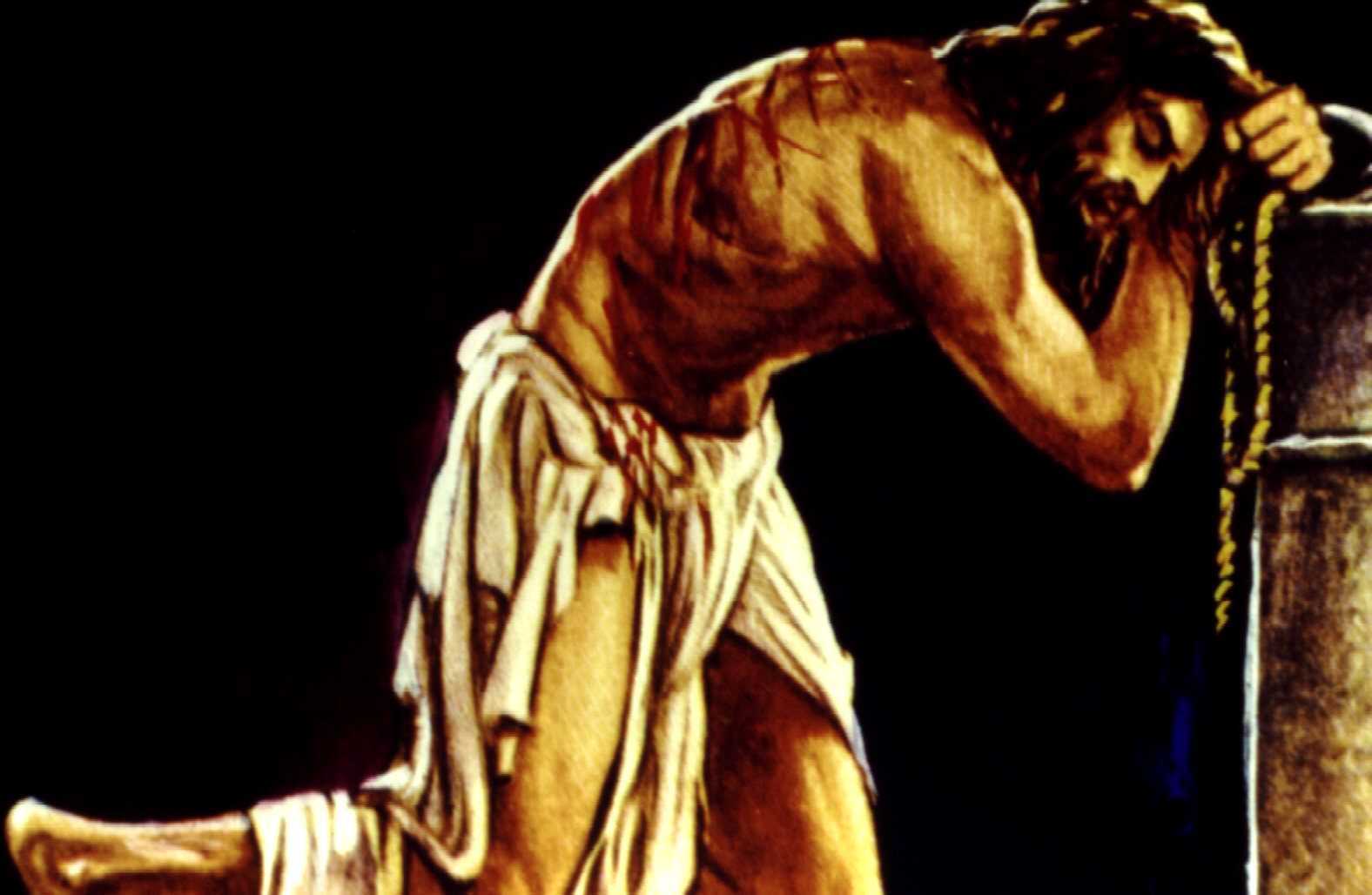 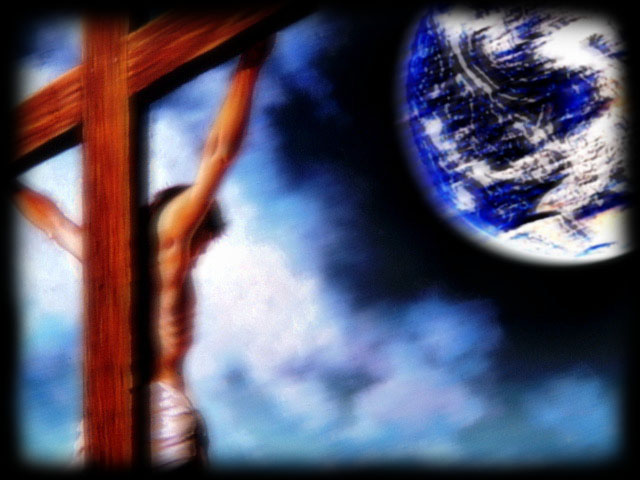 Teria sido a crucifixão?
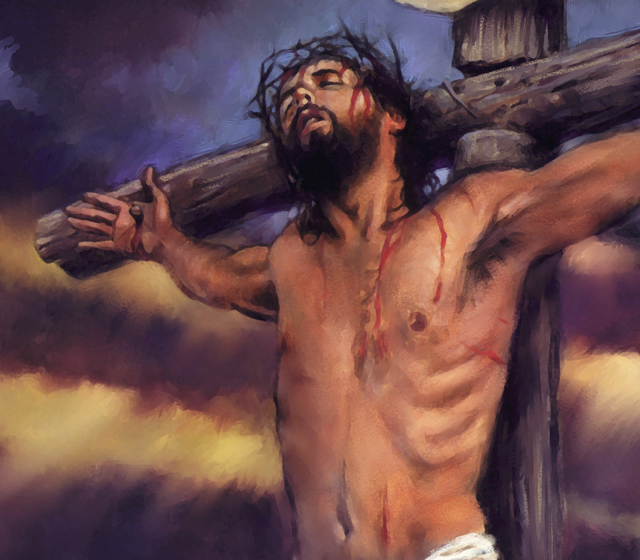 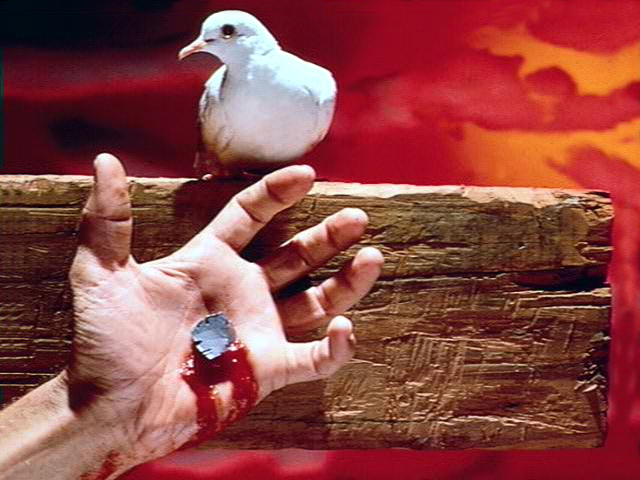 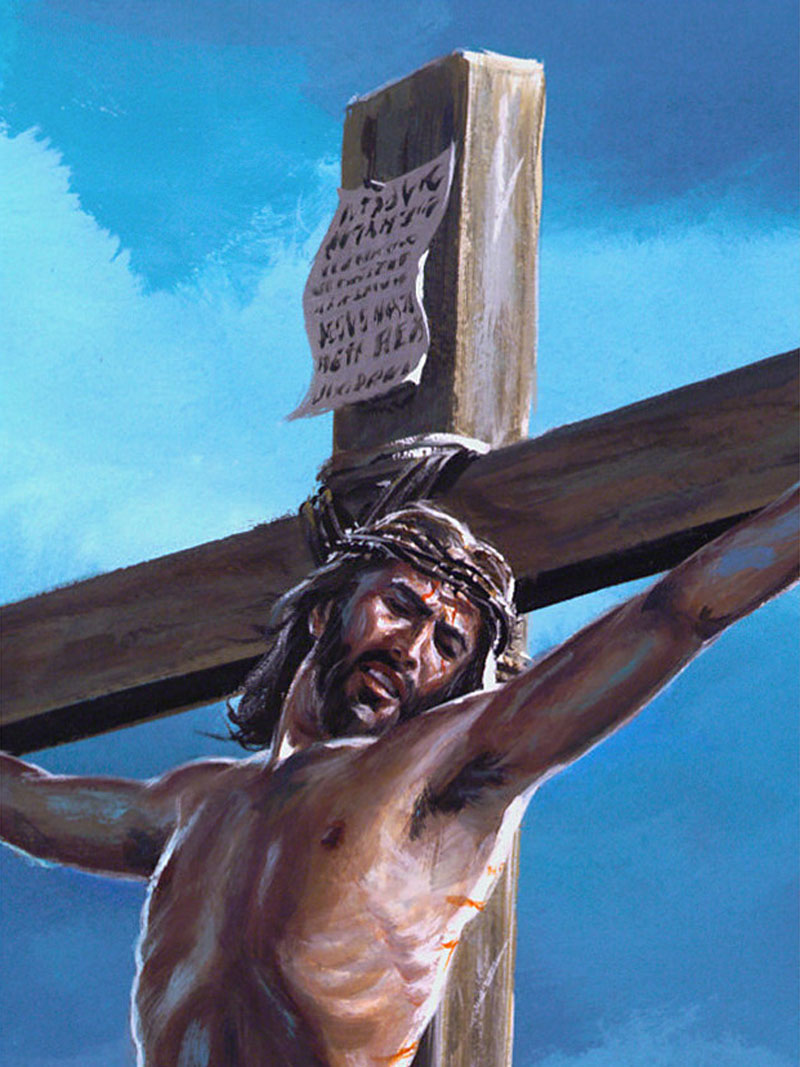 “E Jesus,clamando outra vez com grande voz, entregou o espírito.”
Mateus 27:50.
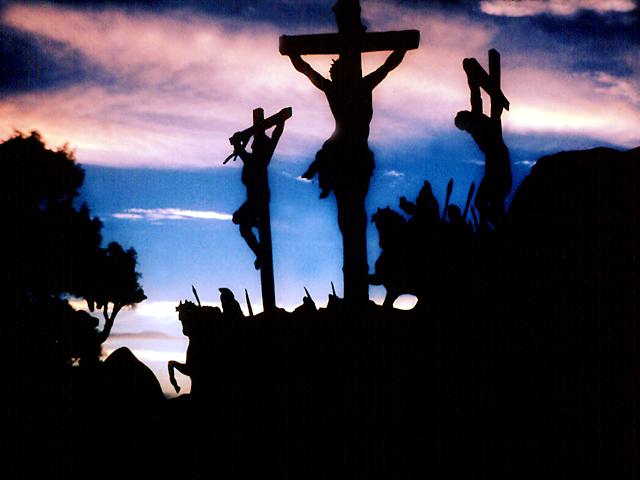 Ao ser vazado
saiu água e plasma.
“Mas um dos soldados lhe abriu o lado com uma lança, e logo saiu sangue  e água.”
São João 19: 33.
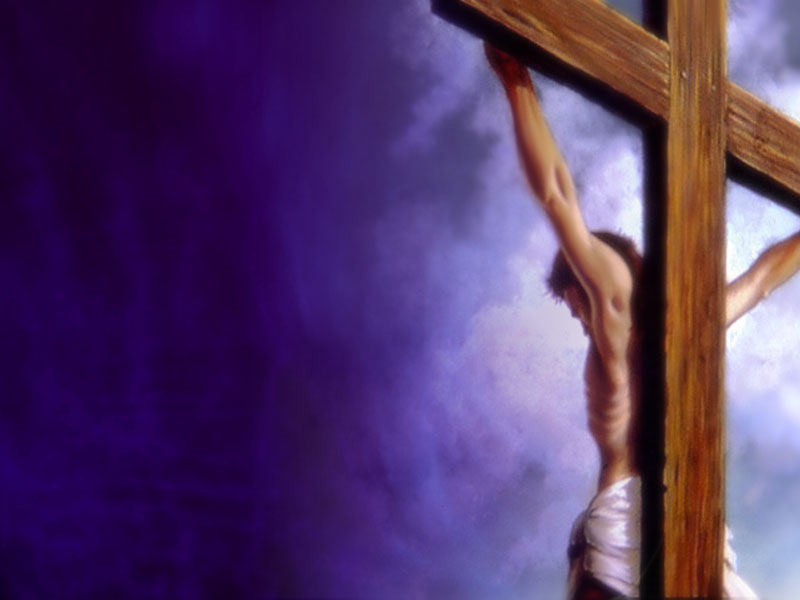 De que morreu Jesus?
Morreu pelos
 nossos pecados
A Bíblia afirma que Jesus Morreu para dar a Sua vida pela humanidade.
A morte de Jesus foi substitutiva
“Porquanto para isto mesmo fostes chamados, pois que também Cristo sofreu em vosso lugar..,”  I Ped. 2:21.
CRISTO MORREU PELOS NOSSOS PECADOS
“Antes de tudo, vos entreguei o que também recebi: Que Cristo morreu pelos nossos pecados, segundo as Escrituras.”
I Coríntios 15:3.
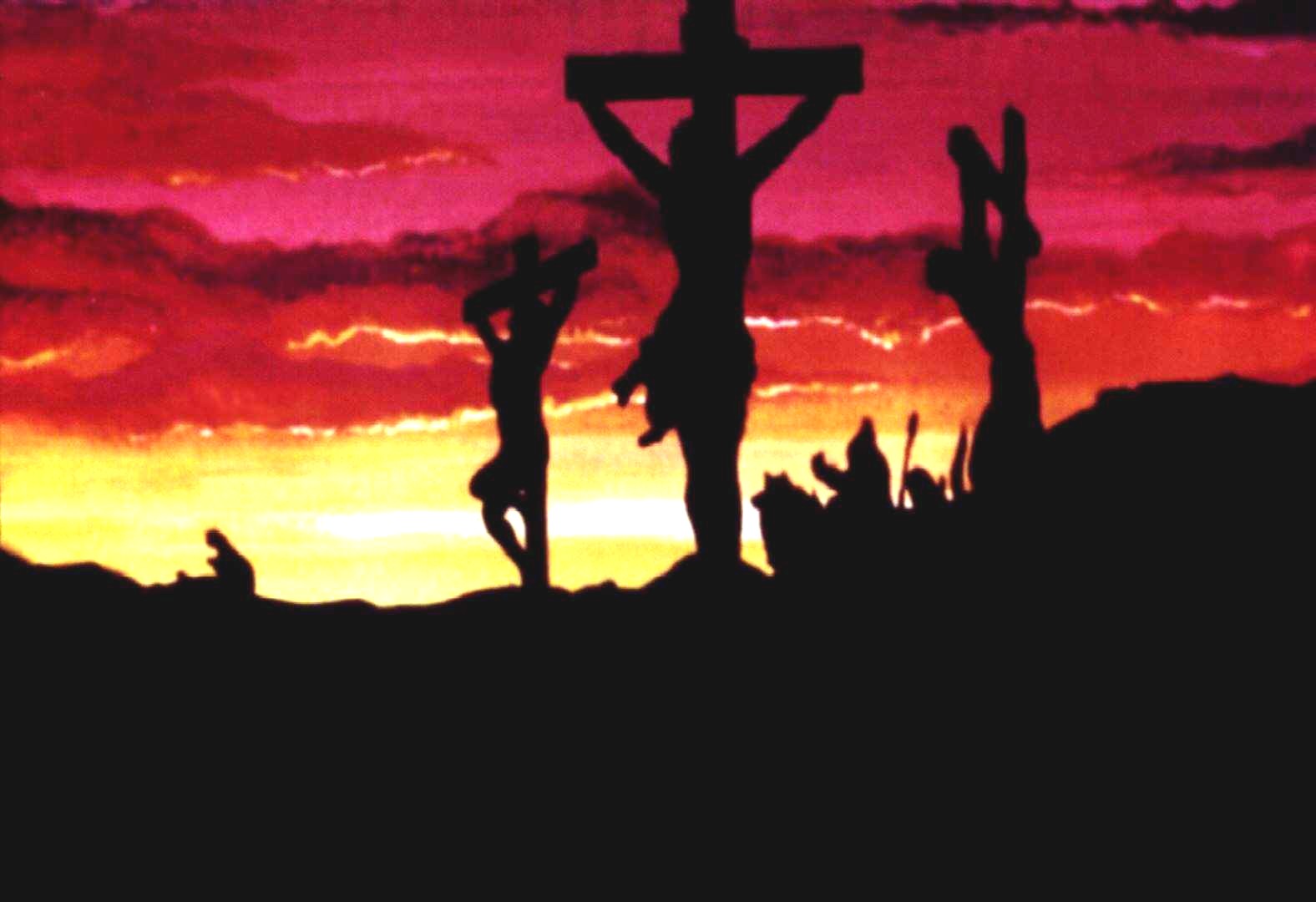 Jesus morreu
para nos salvar
da perdição eterna.
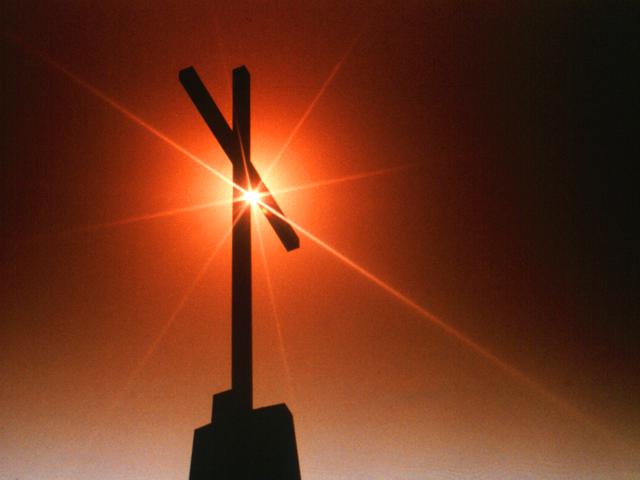 Qual é a 
sua decisão?
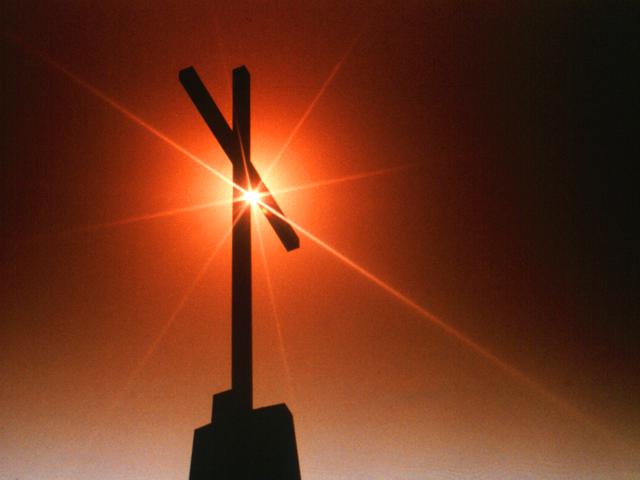 Entregue seu coração para Jesus.
Tome esta decisão agora mesmo.
Aceite a salvaçao e nunca mais
abandone quem verdadeiramente
ama você.
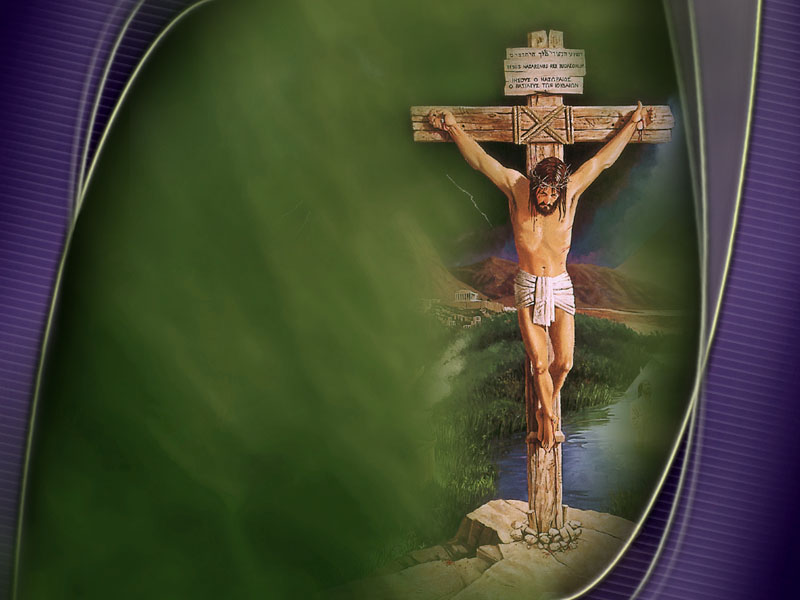 FOI POR VOCÊ